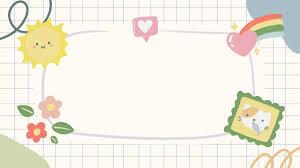 UBND QUẬN LONG BIÊN
TRƯỜNG MẦM NON GIANG BIÊN
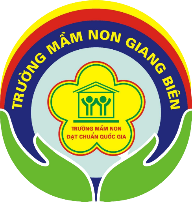 LĨNH VỰC PHÁT TRIỂN THẨM MỸ
Đề tài: Dạy hát “Mùa xuân đến rồi”

Trò chơi: “Tai ai tinh  ”
Lứa tuổi: 3 – 4 tuổi

Giáo viên: Nguyễn Thị Bích Phượng 
Đào Thị Lan
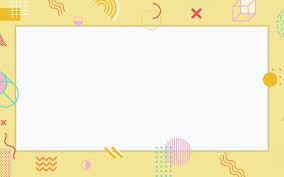 Ổn định tổ chức:
Câu đố
Mùa gì ấm áp
Mưa phùn nhẹ bay
Khắp chốn cỏ cây 
Đâm chồi nảy lộc
Đố các con đó là mùa gì ?
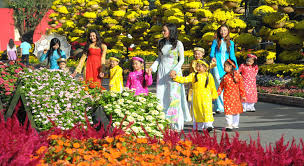 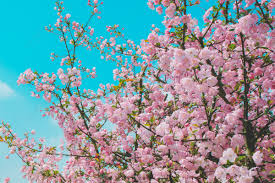 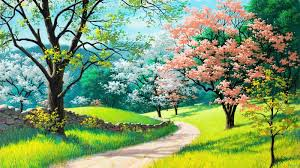 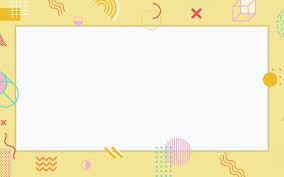 2. Phương pháp, hình thức
Dạy hát: 
Mùa xuân đến rồi
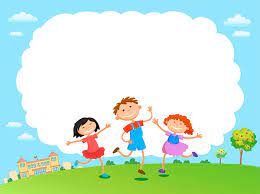 Tài năng tỏa sáng
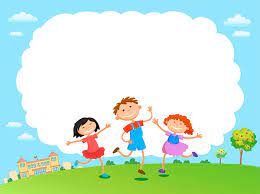 Bé làm ca sỹ
Trò chơi:
Tai ai tinh
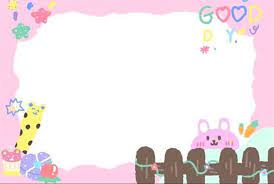 Xin chào và hẹn gặp lại